Connected 4 Health
Basics of DiabetesAuthors: Aelita Skarbaliene, Akvile Sendriute
Project Number: 2021-1-RO01- KA220-HED-38B739A3
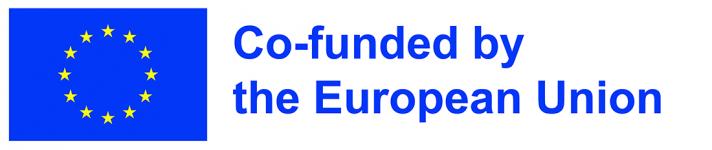 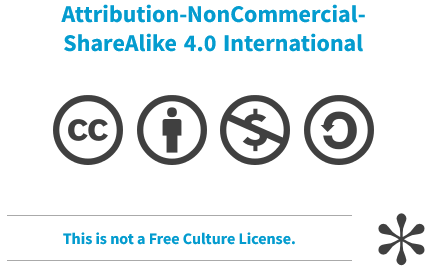 The European Commission's support for the production of this presentation does not constitute an endorsement of the contents, which reflect the views only of the authors, and the Commission cannot be held responsible for any use which may be made of the information contained therein.
2
Human body consists of small cells unseen by a human eye with their existence supported by energy received. The source of major supportive energy is glucose that is vital for cells in the same way as fuel is essential for a car. Hormone insulin produced by beta cells in the pancreas helps glucose to get inside cells. The pancreas is similar to a factory producing insulin with insulin acting as a key opening a cell with glucose, when getting inside, used as the source of energy. The body of a healthy human being produces insulin constantly, i.e., insulin in small concentration is always present in blood as it maintains normal level of glucose in blood. Every time after eating something the level of glucose in blood increases with the pancreas starting to produce more insulin. That is the way how the steady level of glucose in capillary blood is maintained, i.e., 3.3–5.5 mmol/L before eating and up to 7.8 mmol/L 1-2 hours after eating.
3
Insulin is responsible for
Regulating the metabolism of carbohydrates, proteins, and fats
Reducing the glucose level in blood and helping glucose in getting inside a cell 
Preventing the production of ketone bodies
Increasing the storage of glucose in the form of glycogen
4
An opportunity to manage the disease
Unfortunately, both production and work of insulin is sometimes disturbed with diabetes mellitus developing as a consequence of it. Even though diabetes mellitus is still considered as an incurable disease it could be successfully managed today. It provides diabetic patients with a chance to feel recovering and to lead an active life.
5
Type 2 diabetes
Type 2 diabetes is the most widely-spread form of diabetes with those with it equalling to 80-90 % of all sufferers from diabetes. Although there are more adults among those suffering from this disease children could also be diagnosed with it. 60 to 90% of those with type 2 diabetes are overweight. As the gradual beginning of the disease is characteristic to it, diabetes mellitus remains undiagnosed for a longer period of time until being detected incidentally through a glucose test or glucose tolerance test.
6
Type 2 diabetes
The majority of those with type 2 diabetes are obese (central obesity). In the beginning of type 2 diabetes, the pancreas still produces insulin; however, cells do not use it effectively (due to tissue insulin resistance, i.e., decreased cell sensitivity to insulin. Consequently, the demand of insulin increases. Most frequently, the pancreas produces the amount of insulin that would be sufficient to maintain normoglycemia if body weight was normal. Eventually, beta cells in the pancreas become exhausted with the capability to produce insulin lost (insulin insufficiency developed).
7
Type 2 diabetes
Although the definite causes for these disturbances still remain unknown, obesity, inheritance, previous gestational diabetes, impaired glucose metabolism, lack of physical activity, high blood pressure and high level of lipids in blood are considered as most frequent factors. Type 2 diabetes is a progressive disease. It means that the condition deteriorates overtime. If diabetes is not treated properly it leads to complications in long-term.
8
Type 2 diabetes
Appropriate diet and sufficient physical activity are of high significance in all stages of this disease. Medical treatment for those with type 2 diabetes has to be intensified (altered) within the particular periods of time. In the beginning diabetes patients are prescribed with the medicine that decreases the amount of glucose produced. However, some patients need to be prescribed with insulin from the very beginning. When the disease starts to progress, medicine doses are increased and the combinations of them introduced; later, when the pancreas no longer produces sufficient amount of insulin, it needs to be prescribed.
9
Type 2 diabetes
As type 2 diabetes is a chronic disease with the risk of serious complications and significant burden placed on health condition of those suffering from it both physically and mentally, it is believed that the quality of life of diabetes patients (general physical, mental, and social wellbeing) is affected negatively. It could be caused by the diagnosis of diabetes itself, psychological stress related to disease management or the burden of diabetes complications. Several research works have reported on both deterioration and improvement of mental state of diabetes patients during the process of treatment.
10
Type 2 diabetes
Although objective and quantitatively assessable parameters such as weight, plasma glucose concentration, and lipid profile should be and, indeed, are always taken into consideration in the research works done on the topic of diabetes prevention, the significance of health-related quality of life (HRQOL) assessed subjectively by participants has often been ignored.
11
Health related quality of life
Clinical and biological variables taken separately do not reflect on patients’ perception of their own health comprehensively mainly due to the fact that HRQOL is influenced by lots of factors including comorbidities, social and family status, patient’s knowledge gained, treatment satisfaction as well as the perceived ability to control one’s own decease. HRQOL is closely related to how one feels and acts.
12
Health related quality of life
Diabetes mellitus is a widely spread chronic disease and one of the most pressing public health issues. Physical and psychosomatic effect of diabetes mellitus predetermines permanently increasing burden of health care all over the world. In order to improve life quality related to health of persons ill with diabetes mellitus, it is important to understand the symptoms characteristic to diabetes. People of various age and any race, also any ethnic, social and economic background suffer from depression; however, depression in those being ill with diabetes mellitus is expressed two or three times more often.
13